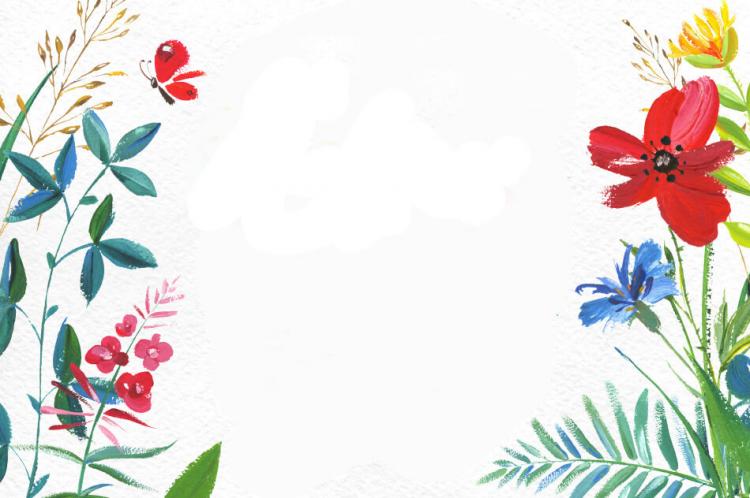 TRƯỜNG TIỂU HỌC HÙNG THẮNG
CHÀO MỪNG QUÝ THẦY CÔ
 VỀ THĂM LỚP 5G
Giáo viên: Nguyễn Thị Thiệp
Đặt tính rồi tính:
     24,36 + 45,23
Thành tích nhảy xa năm nay của Lan là 4,43m.
Năm ngoái, thành tích của cậu ấy là 4,16m. Đố Mai biết thành tích năm nay của cậu ấy hơn thành tích năm ngoái bao nhiêu mét?
,
443
4,43
-
-
,
416
4,16
,
0,27
27
b) Ví dụ 2:  Đặt tính rồi tính
63,49 – 1,8 = ?
b) Ví dụ 2:  Đặt tính rồi tính
63,49 – 1,8 = ?
63, 49
-
1, 8
0
,
6
6
1
9
EM TẬP LÀM THỦ MÔN
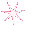 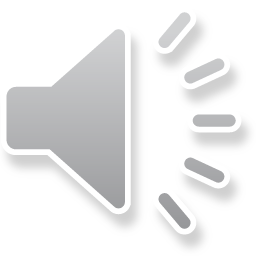 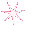 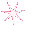 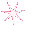 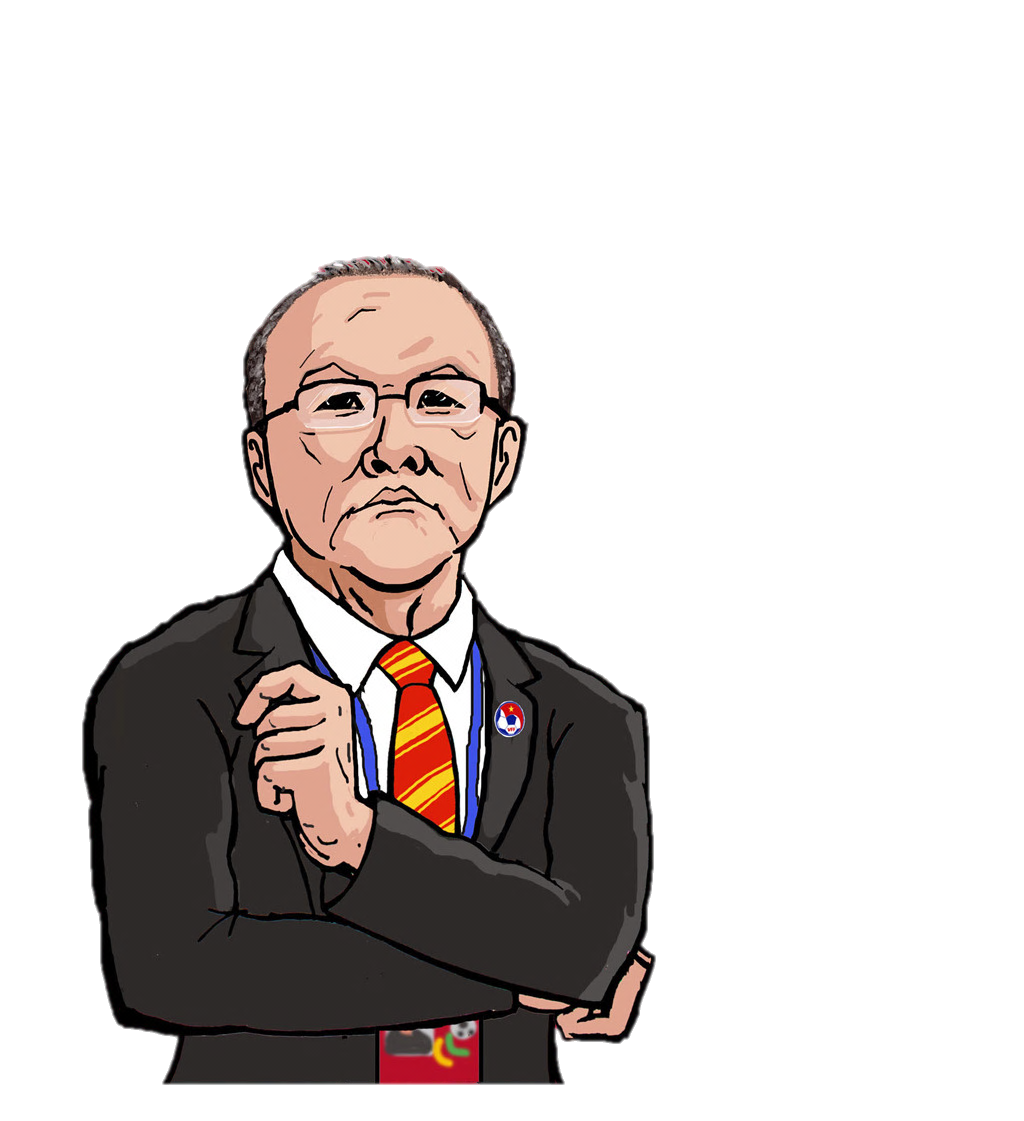 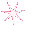 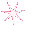 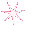 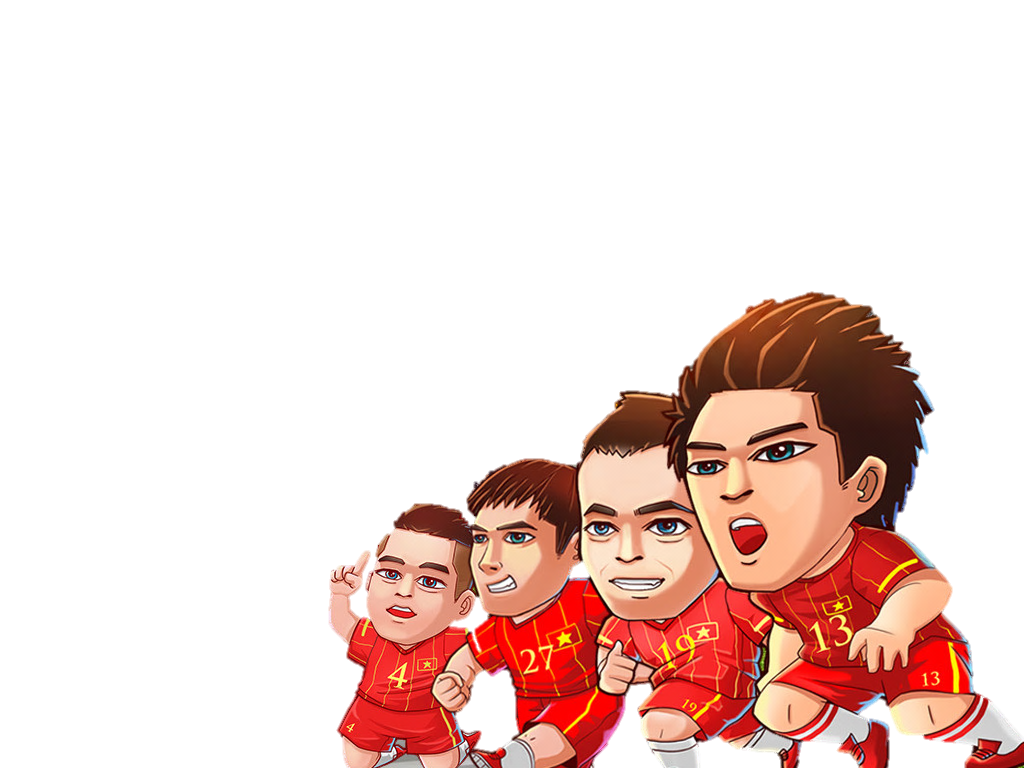 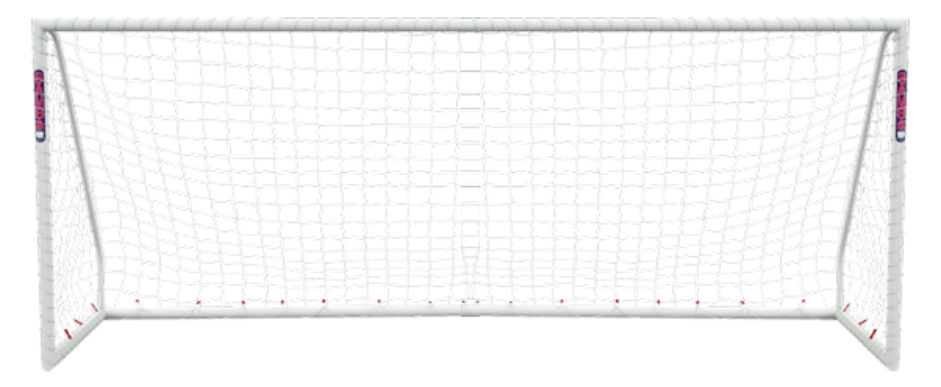 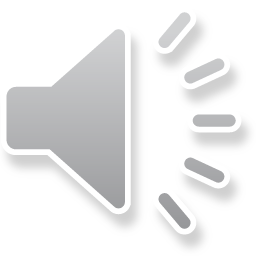 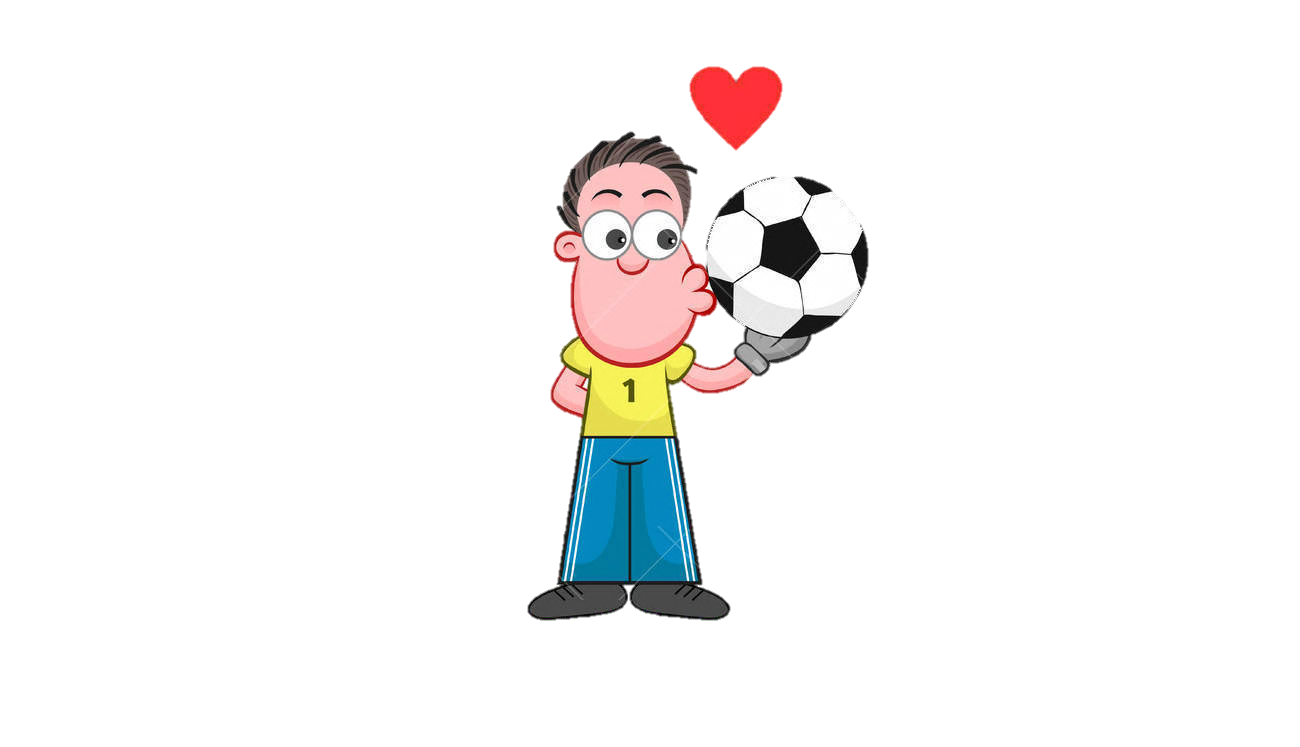 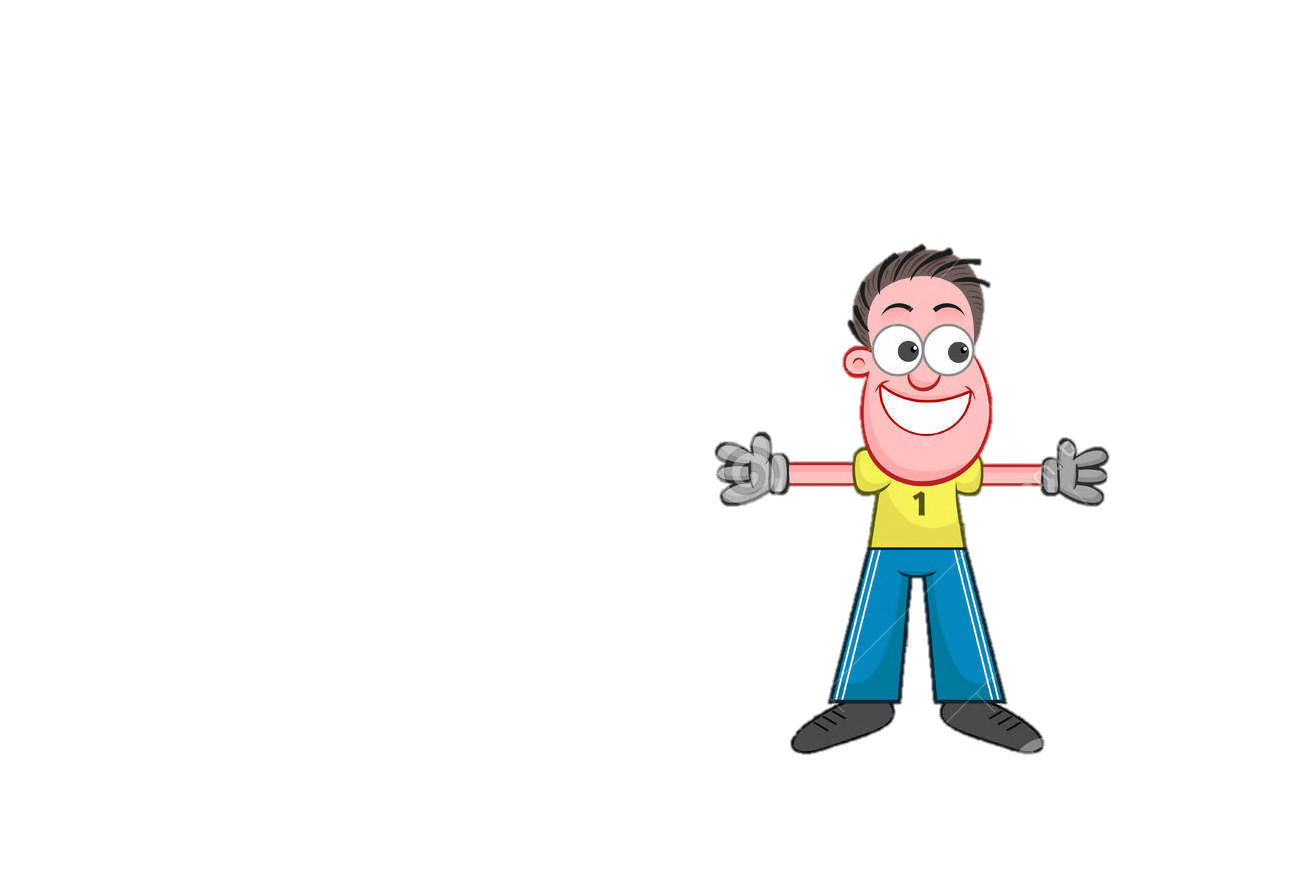 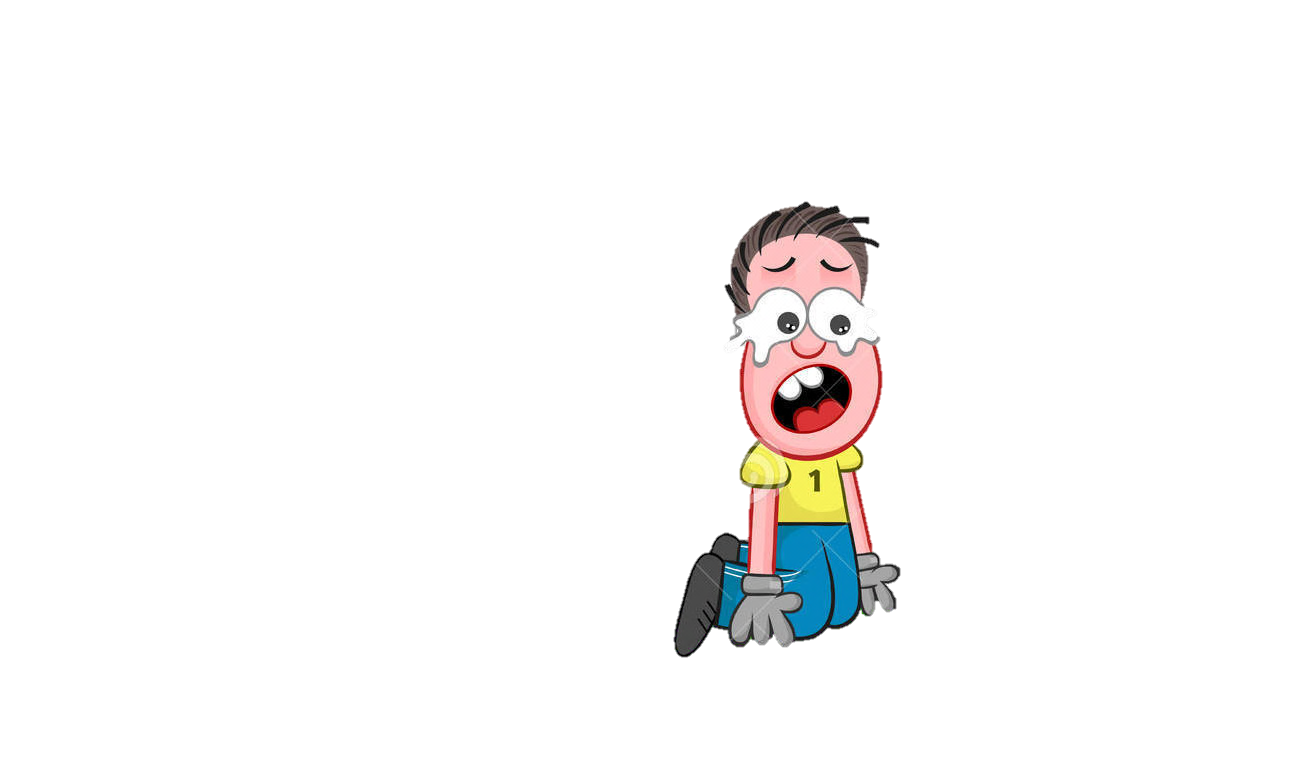 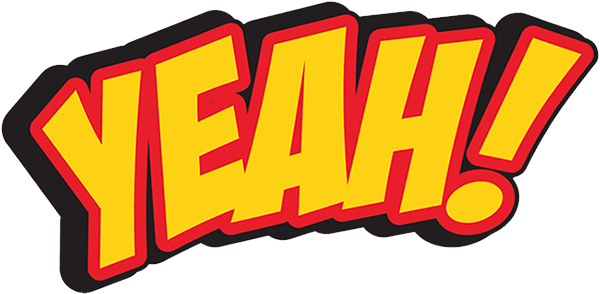 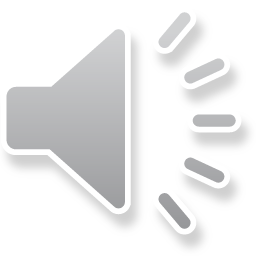 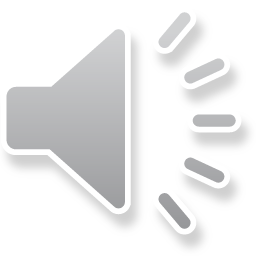 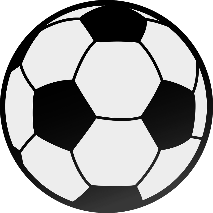 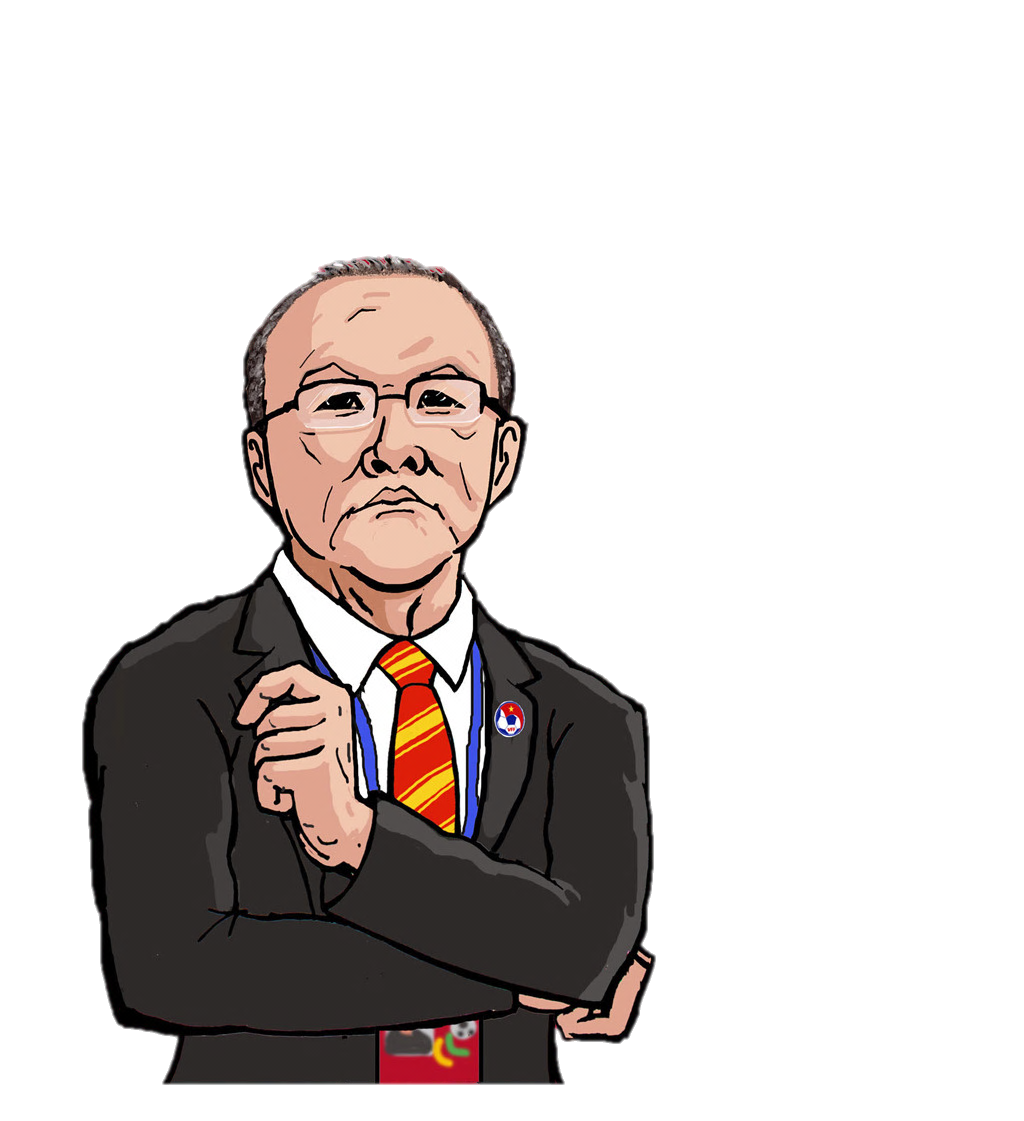 6,15
-
2,7
4,8
ĐÚNG
SAI
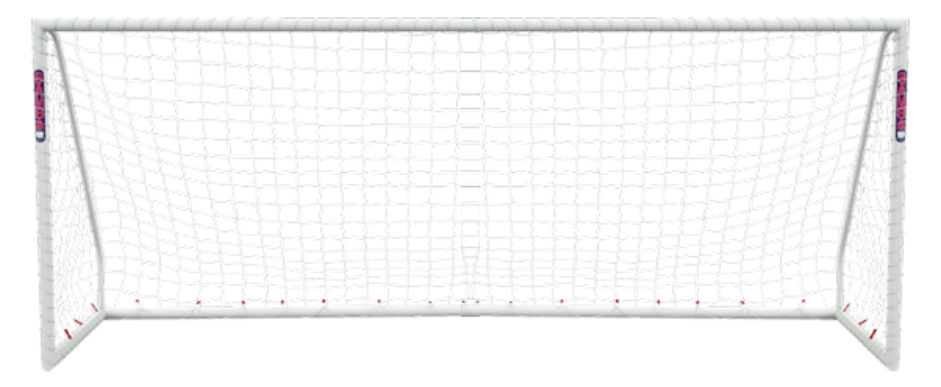 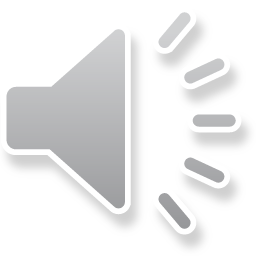 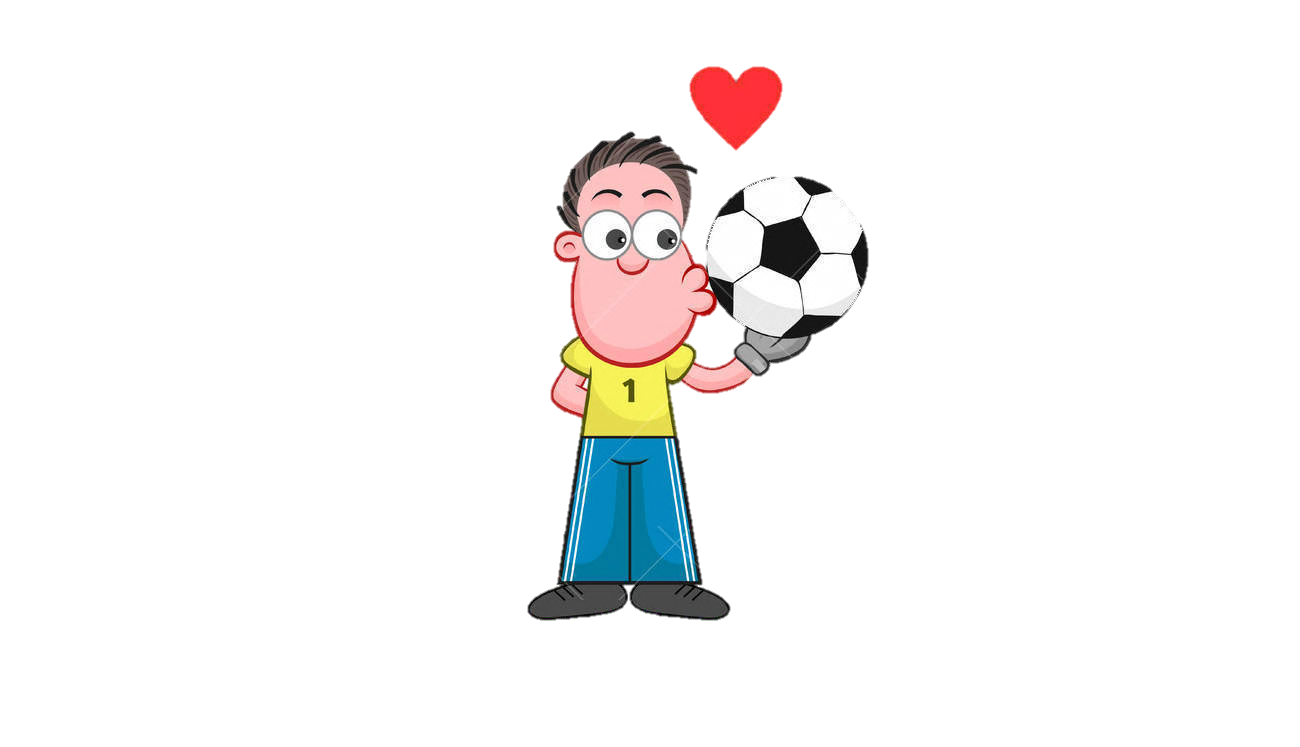 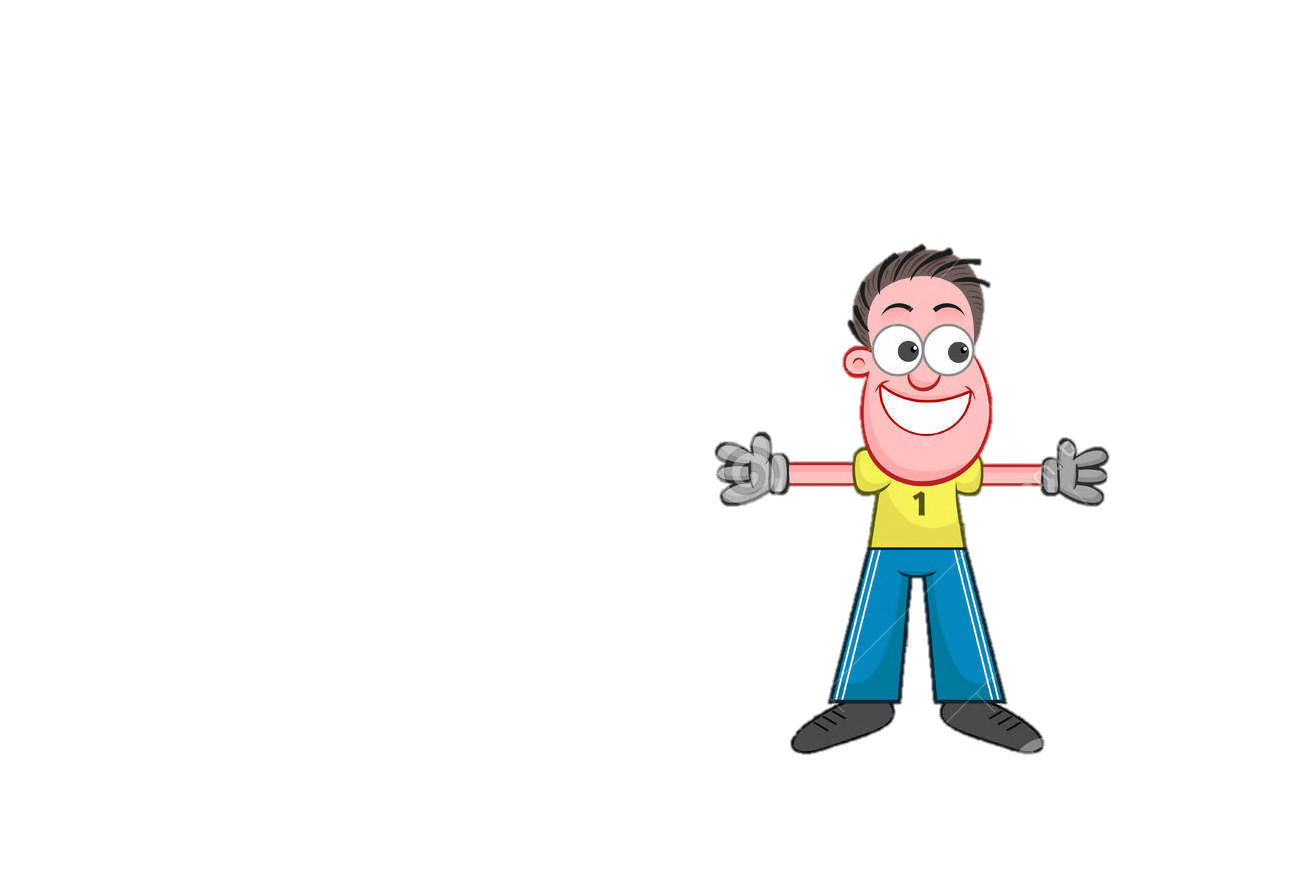 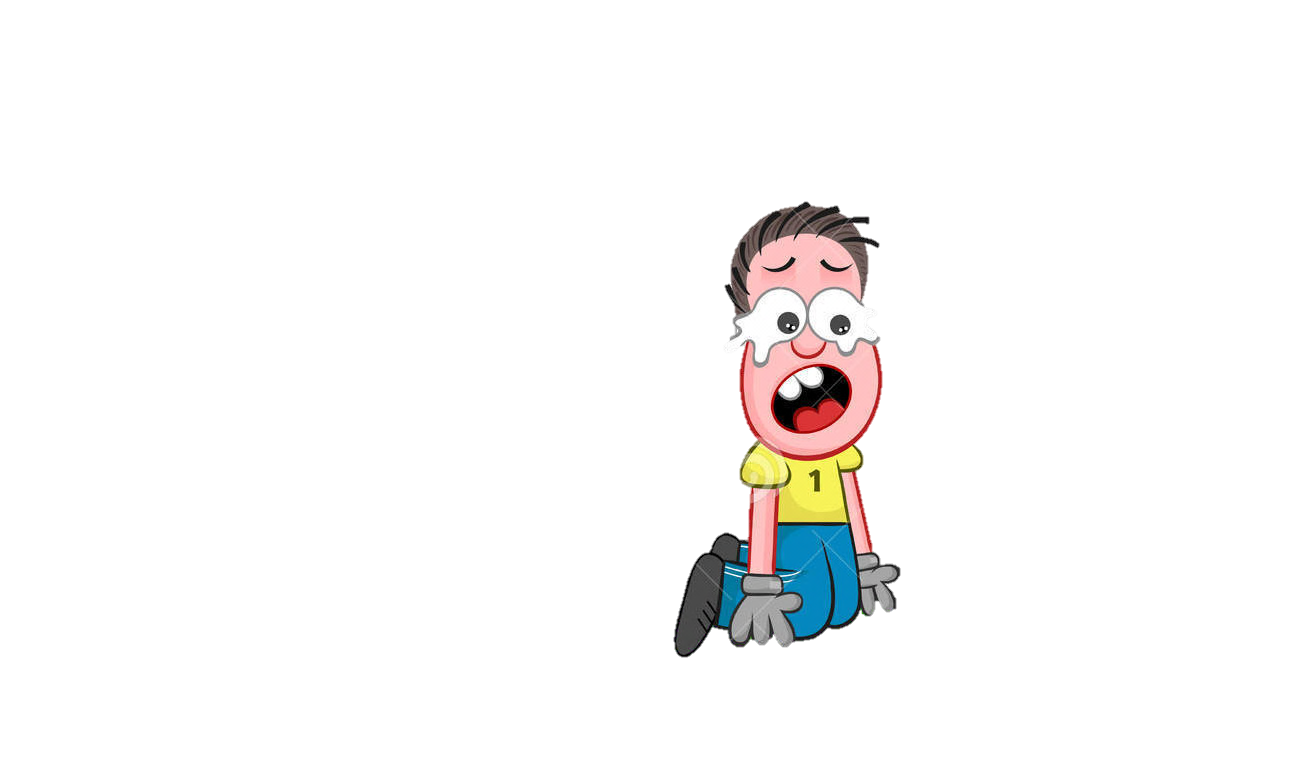 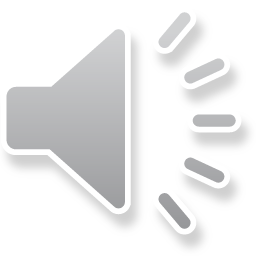 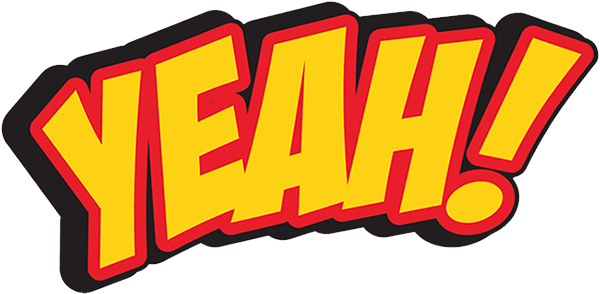 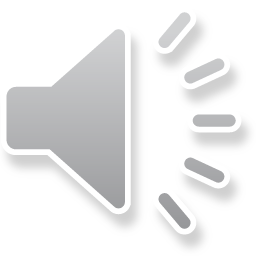 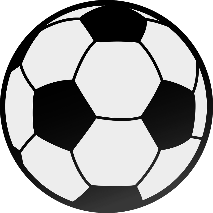 4,38
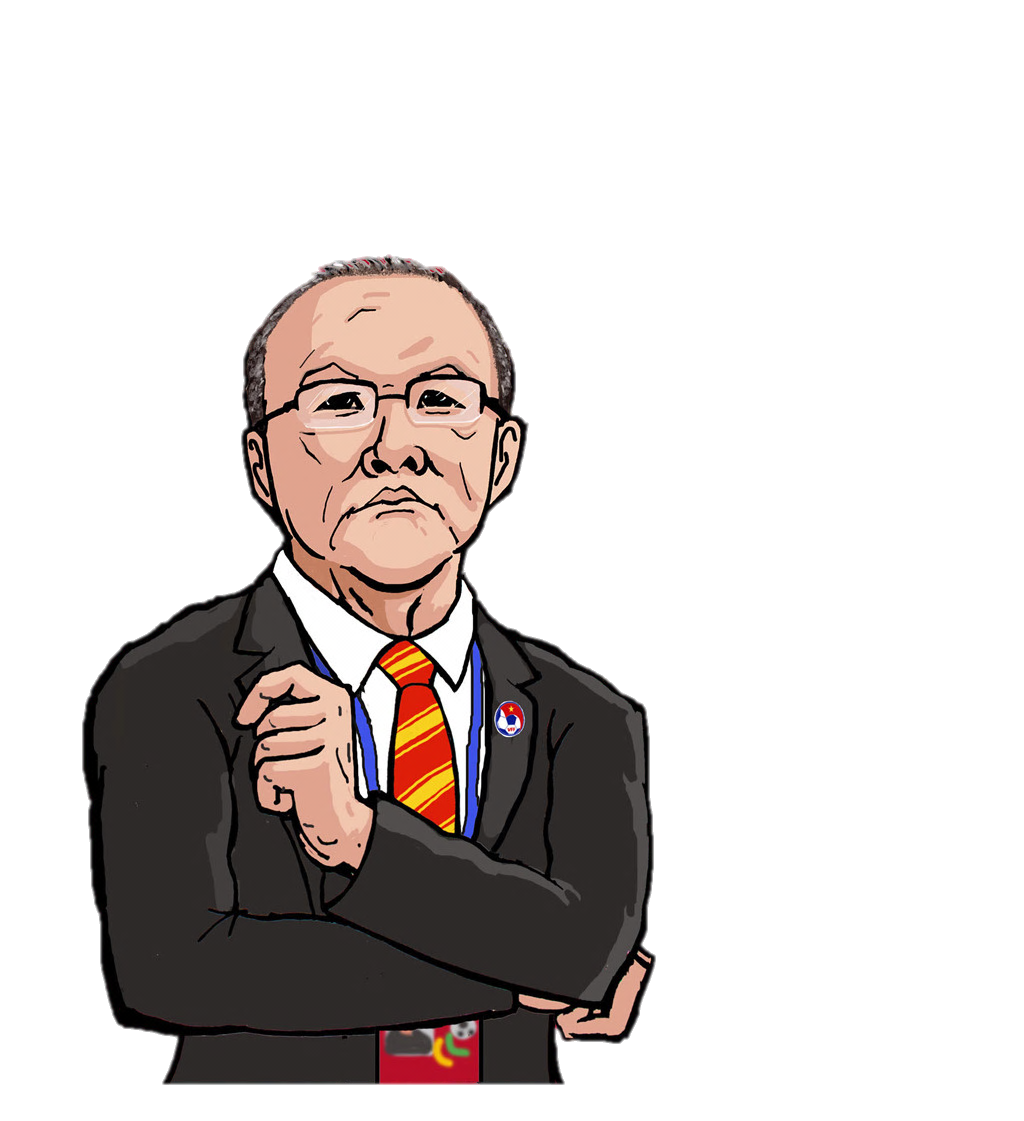 -
1,56
2,82
ĐÚNG
SAI
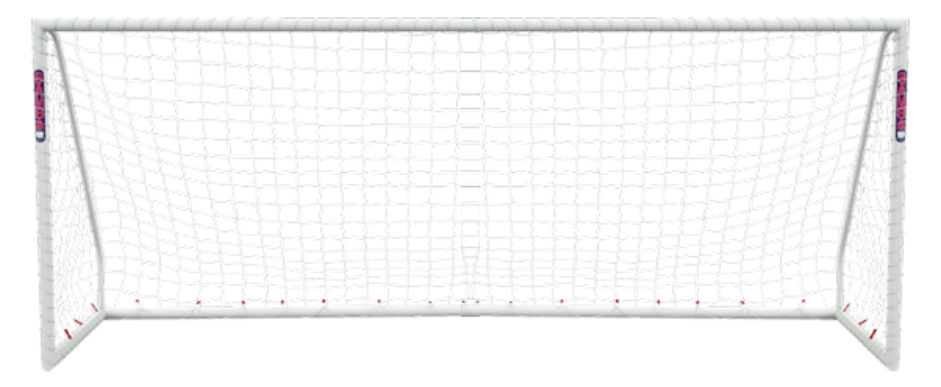 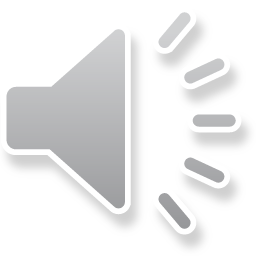 TRỢ GIẢNG – TRUY CẬP YOUTUBE.COM/TROGIANG
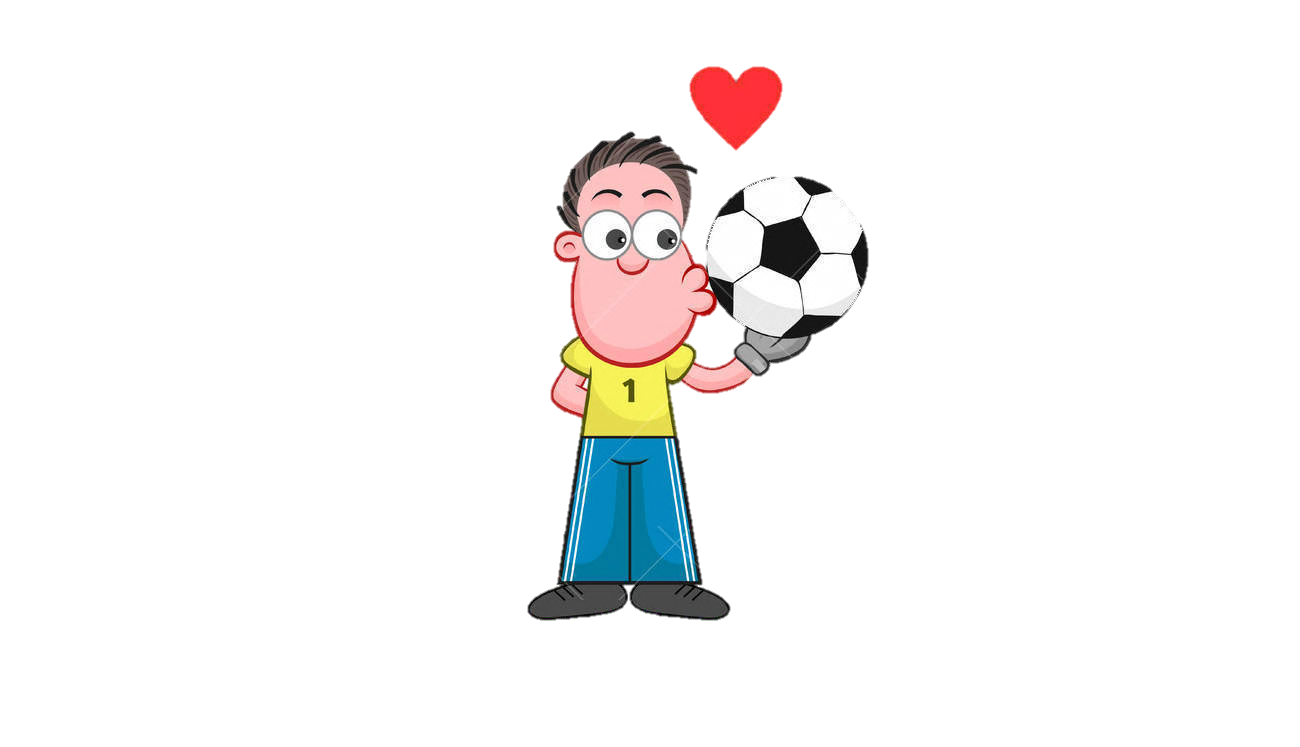 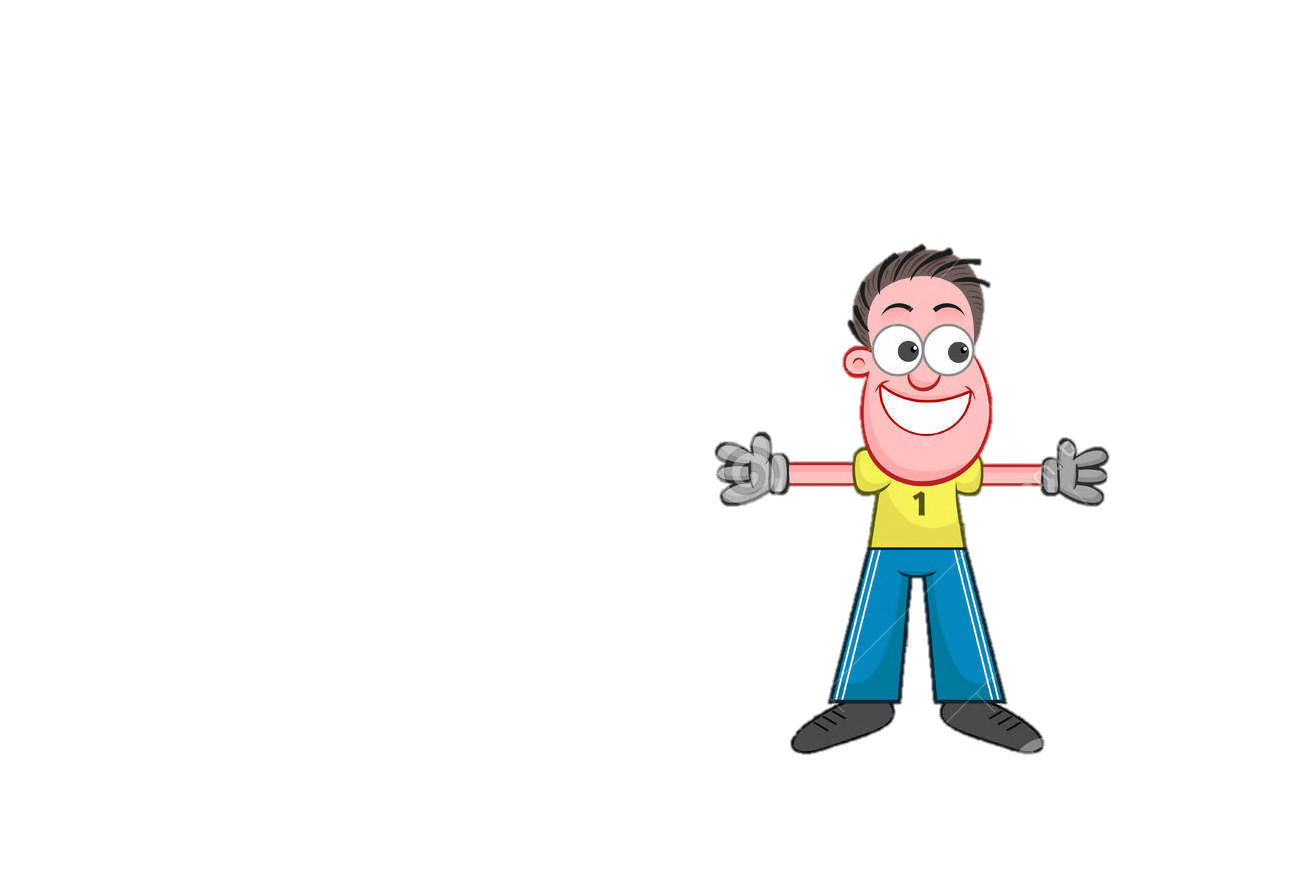 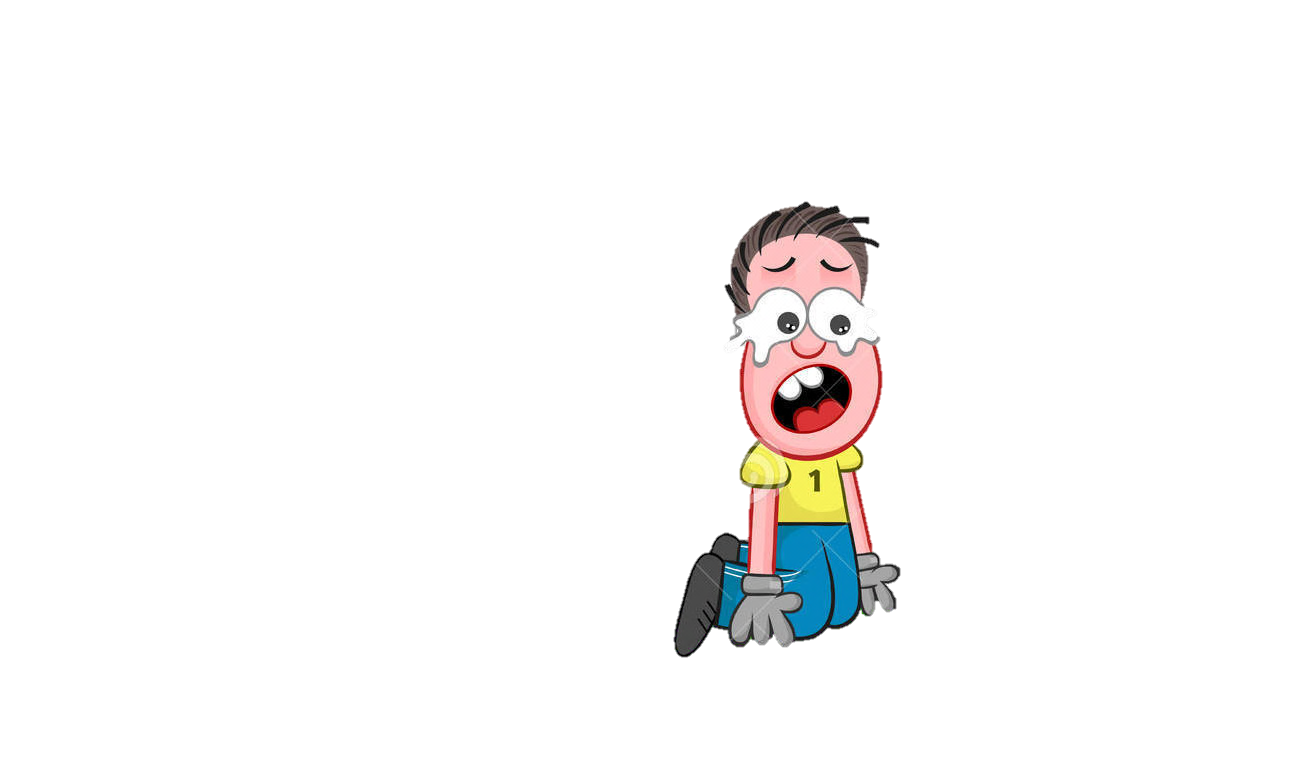 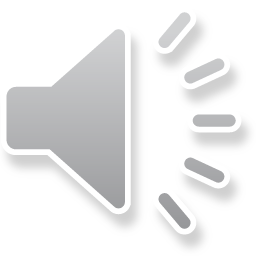 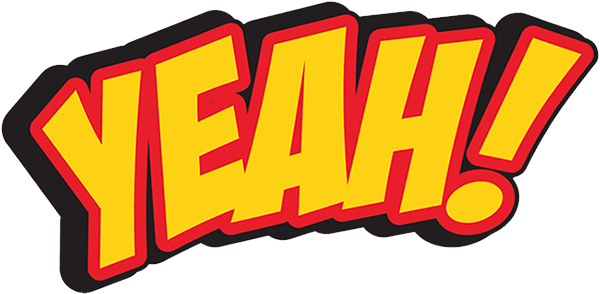 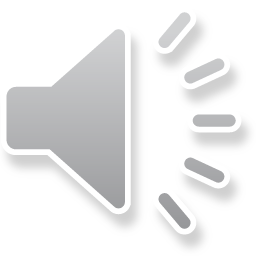 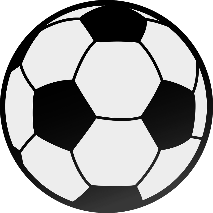 85,9
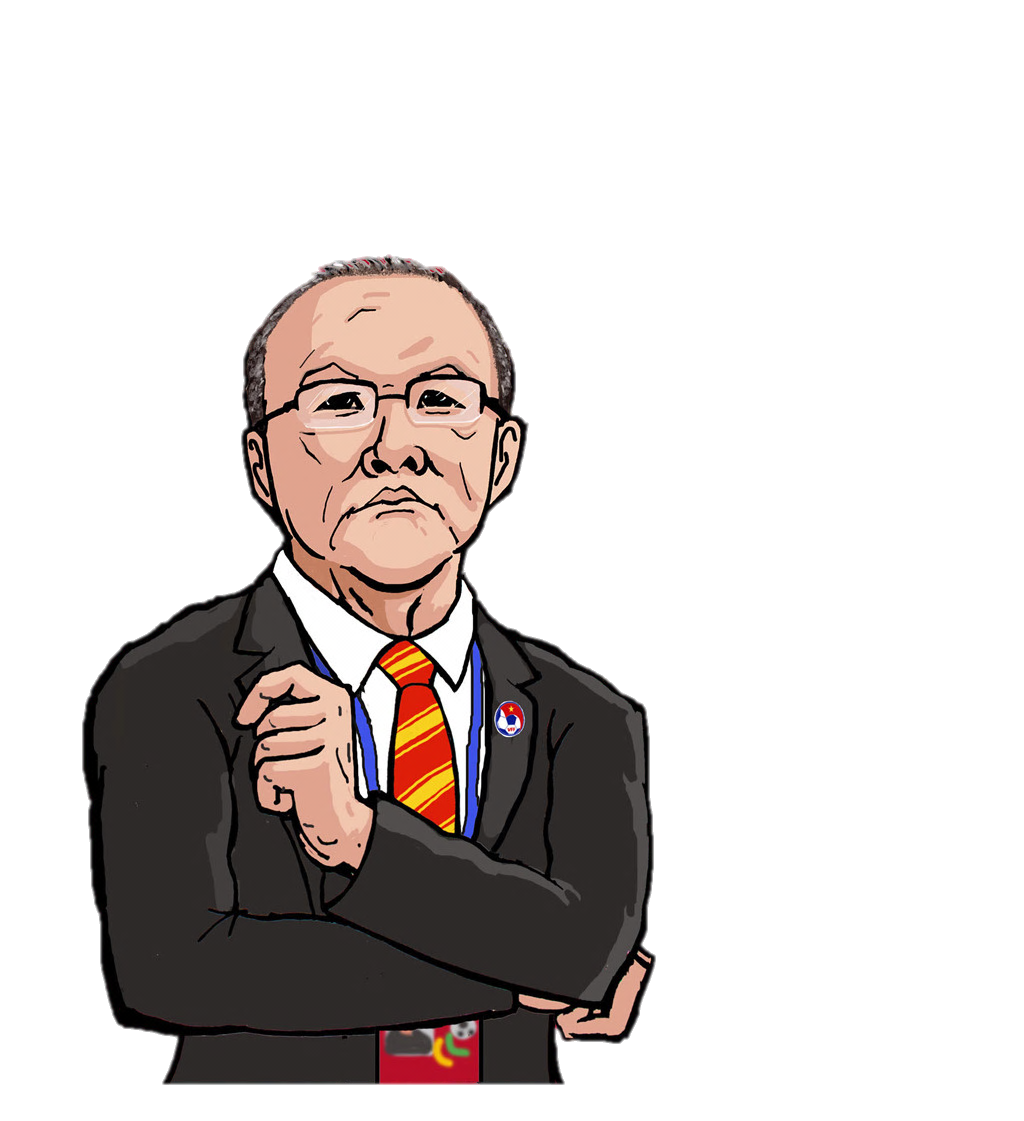 -
5,06
35,3
ĐÚNG
SAI
Các bạn là những thủ môn xuất sắc
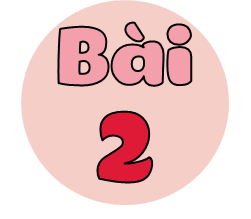 Đ,S?
85,9
4,38
6,15
-
-
-
5,06
1,56
2,7
S
Đ
S
35,3
4,8
2,82